Automated Segmentation of Temporal Bone CT Imaging for Robot-Assisted MicrosurgeryBreakout Room 3, Group 4: Jessica Soong, Andy DingMentors: Dr. Francis X. Creighton, Dr. Russell H. Taylor,Dr. Mathias Unberath, Zhaoshuo Li
GT Label
CT Image
Goal: 
To develop a deep learning model for segmenting critical structures in the temporal bone.
Significance:
Accurate labeling of anatomy on CT imaging will provide the foundation for robot-enforced virtual safety barriers and prevent intraoperative injury.
Results:
State-of-the-art segmentation results on temporal bone CTs using 3D U-Net and GAN Label Refinement with a shape model-based data augmentation method.
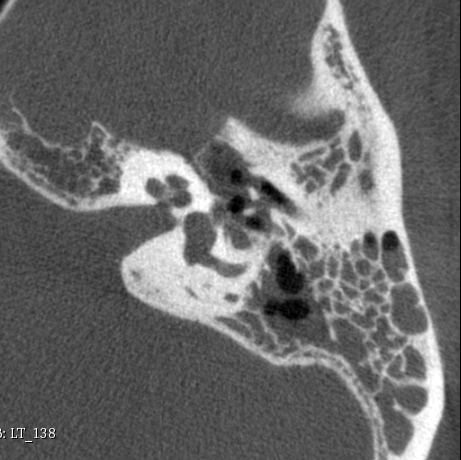 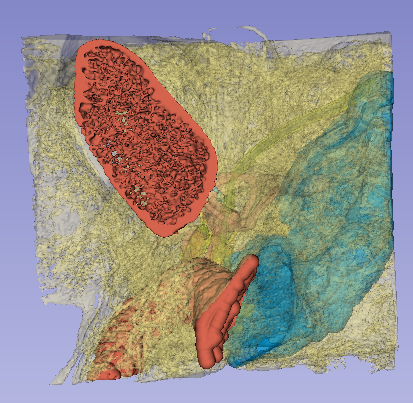 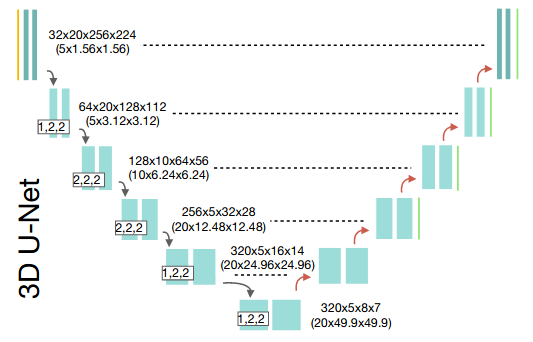 [Isensee et al.]
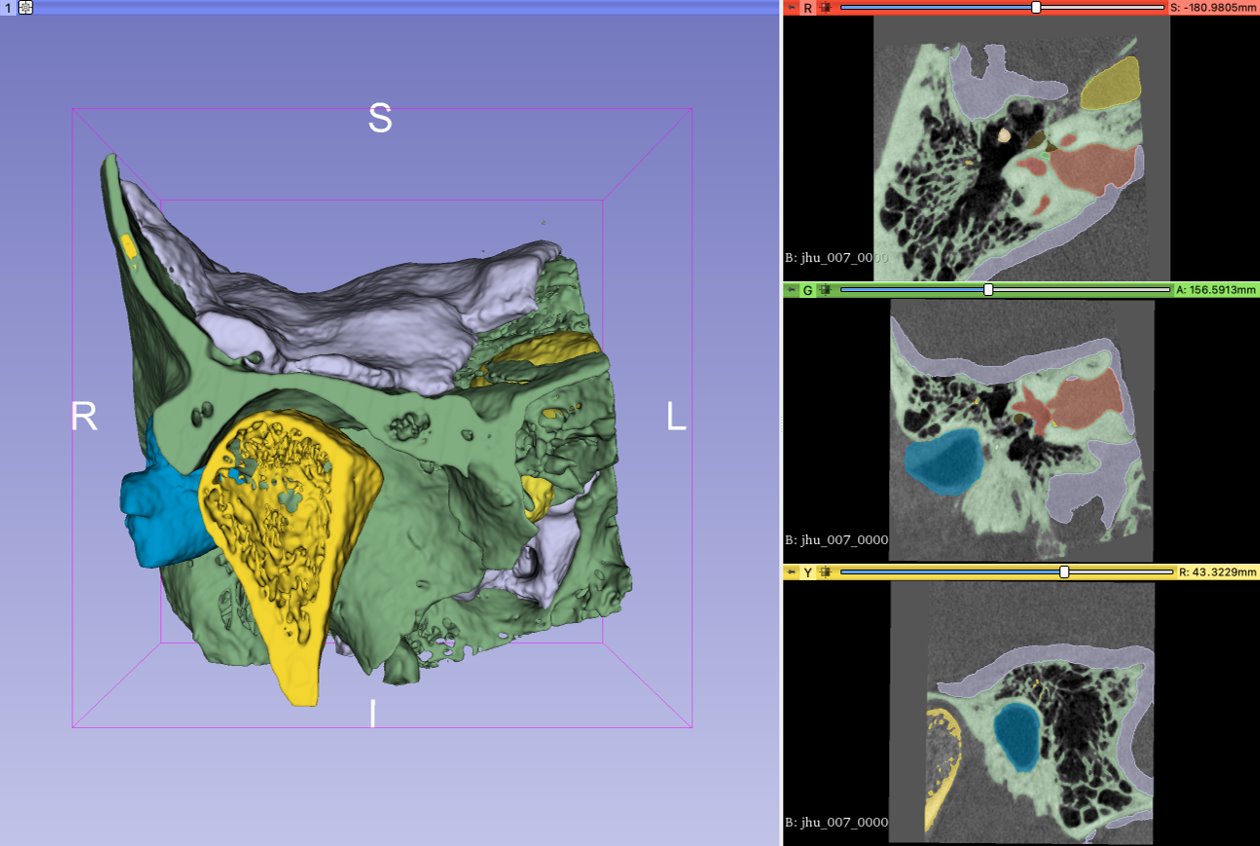 Discriminator
Noisy Label
nnUnet Validation Results
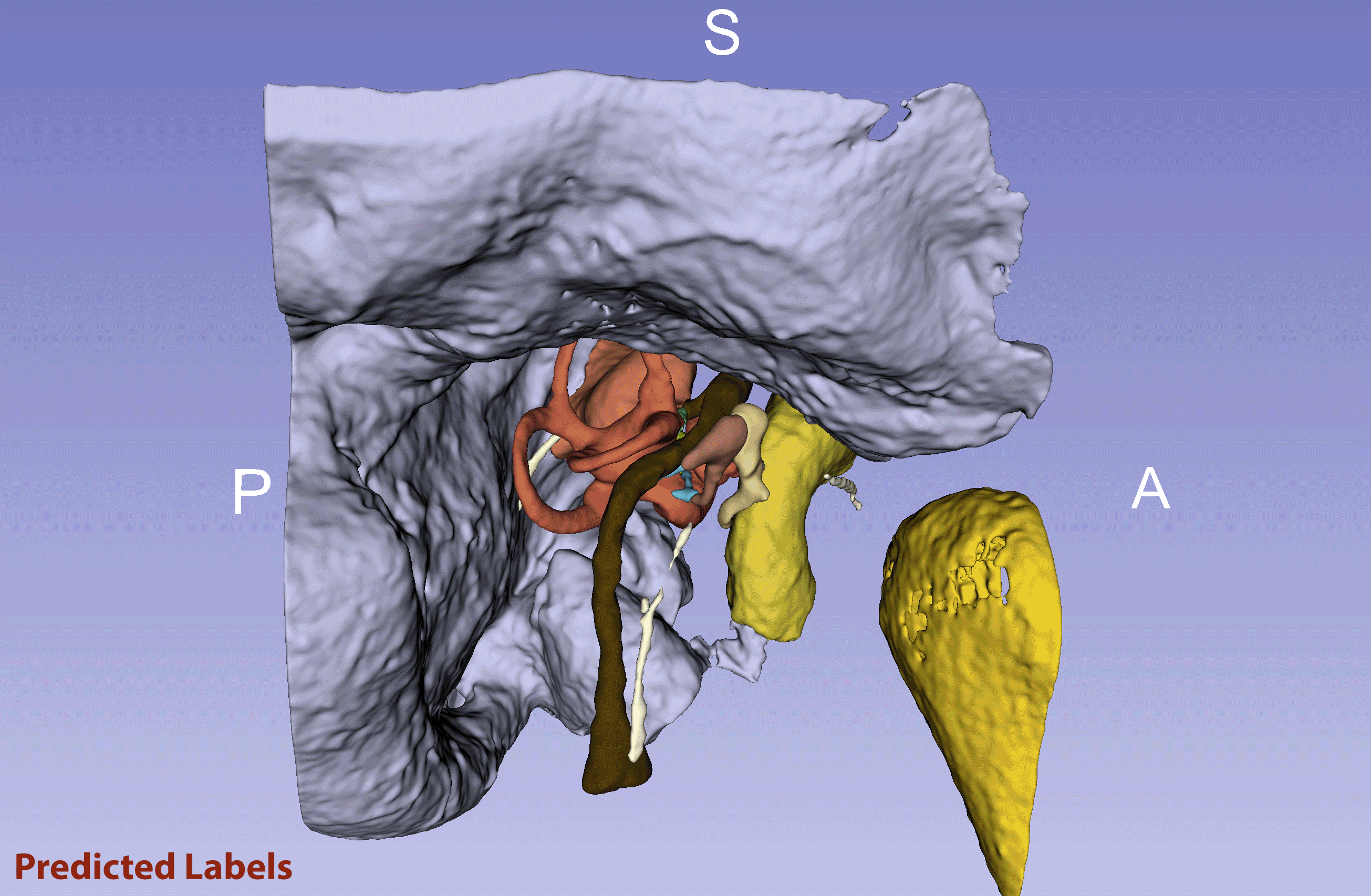